Муниципальное общеобразовательное учреждение
«Лицей №4» г.о. Саранск

Учитель русского языка и литературы
Кадикина Елена Евгеньевна
Суффикс как словообразующая морфема.
Значение суффиксов
ЯЗЫКОВАЯ РАЗМИНКА
Бесшумно ведут хоровод мотыльки, и в бархатных травах резвятся жучки.
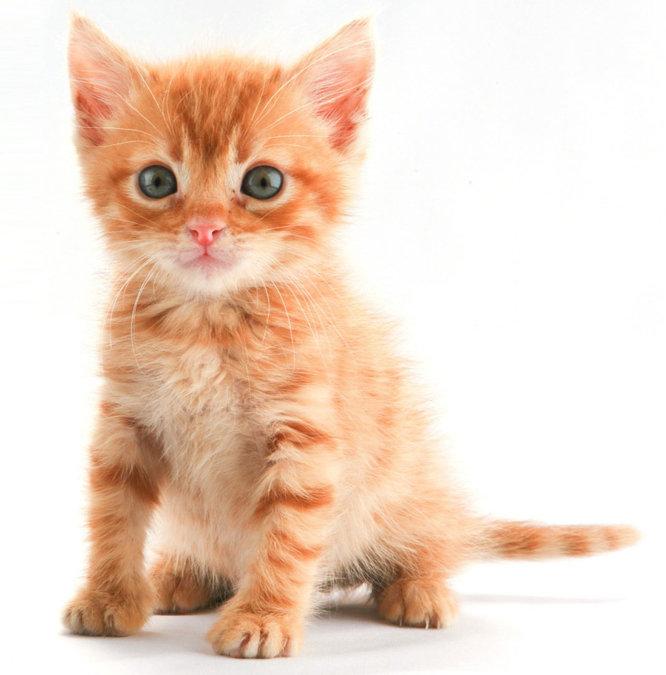 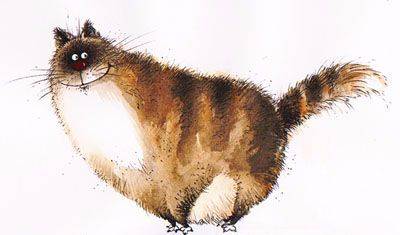 ВСПОМИНАЕМ ТО, ЧТО ЗНАЕМ
Суффикс – это значимая часть слова, которая стоит после корня и служит для образования новых слов.
Суффикс как словообразующая морфема.Значения суффиксов.
ЦЕЛИ УРОКА
формулировать собственное мнение и учитывать мнение других;
 выделять суффиксы в словах;
 определять значение суффикса на основе лексического анализа слова;
 находить орфограммы в суффиксах (на стыке корня и суффикса);
 правильно писать слова с этими орфограммами.
ИГРА
Я называю город, а вы говорите, кто в нём живет.
 Нижний Новгород;
 Владимир;
 Рязань;
 Санкт-Петербург;
 Пенза;
 Пермь;
 Тула;
 Саранск;
 Муром.
ИГРА
Проверяем:
 Нижний Новгород (нижегородец, нижегородка);
 Владимир (владимирец, владимирка);
 Рязань (рязанец, рязанка);
 Санкт-Петербург (петербуржец, петербурженка);
 Пенза (пензяк, пензячка);
 Пермь (пермяк, пермячка);
 Тула (туляк, тулячка);
 Саранск (саранчанин, саранчанка);
 Муром (муромчанин, муромчанка).
ТВОРЧЕСКОЕ ЗАДАНИЕ
Придумайте продолжение сказки (5-6 предложений), используя слова с суффиксами -чив-, -лив- .


Сказочное происшествие
     Встретились как- то раз  Хлопотливый и Ленивый (Ворчливый и Торопливый) и завязался у них спор….
ИТОГ УРОКА
– О чём могут «рассказать» суффиксы?

– Посмотрите на суффиксы: ­ов, ­тель, ­ся. 
Что вы можете сказать о частях речи, в которых они употребляются?

– О чём же ещё «говорят» суффиксы?
Что узнали нового?
Полезен ли был урок?
Что понравилось на уроке?
Какие трудности в изучении языка сегодня преодолели?
Я сегодня на уроке узнал и научился…